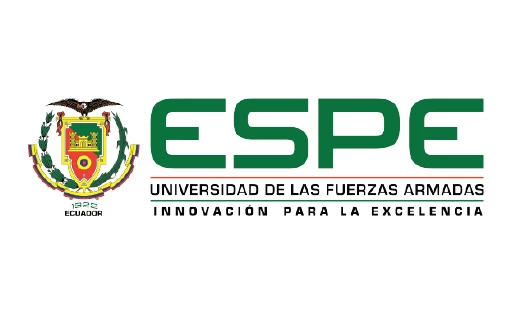 DEPARTAMENTO DE CIENCIAS ECONÓMICAS ADMINISTRATIVAS Y DE COMERCIO 
 
CARRERA DE COMERCIO Y MARKETING

TEMA: “ANÁLISIS COMPARATIVO DE LA CALIDAD DEL SERVICIO Y LA SATISFACCIÓN DEL CLIENTE DE LAS FARMACIAS INDEPENDIENTES Y EN RED DEL CANTÓN DE SANTO DOMINGO ”
 
AUTOR: MERCHÁN MERCHÁN, GEOMAYRA BEATRIZ

DIRECTOR: MBA. BALLESTEROS TRUJILLO, LENIN ANTONIO 
 
SANGOLQUÍ

2018
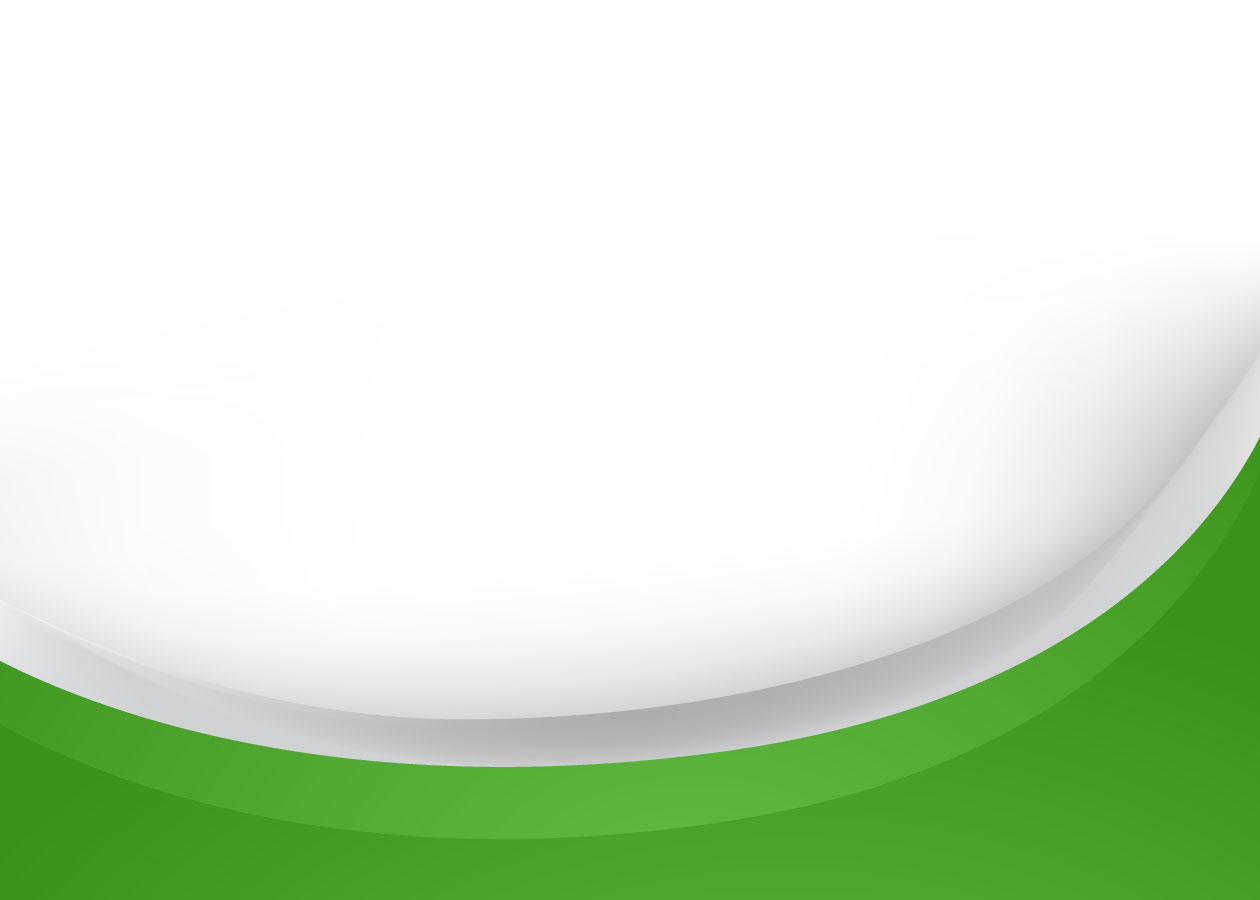 Importancia del Problema
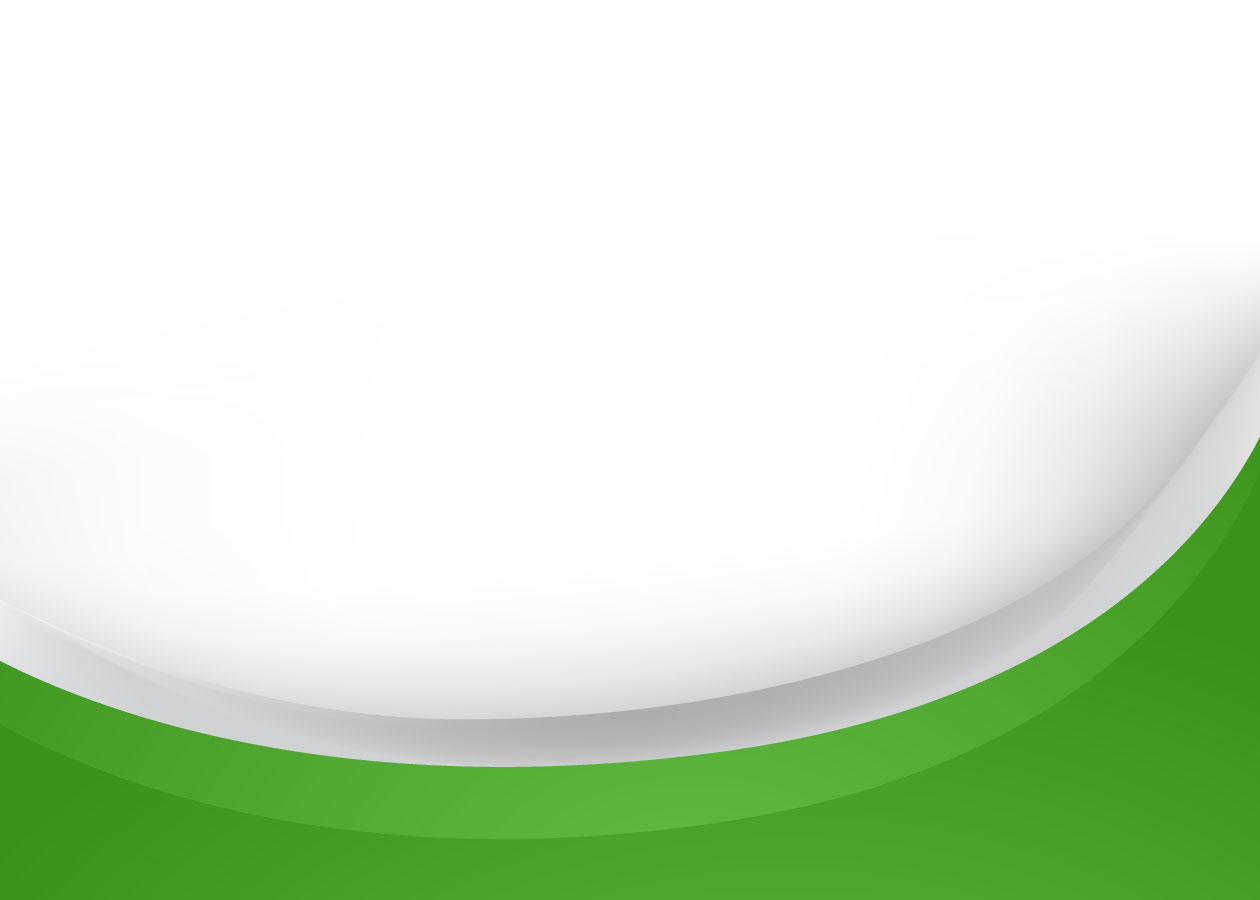 Delimitación y Planteamiento del problema
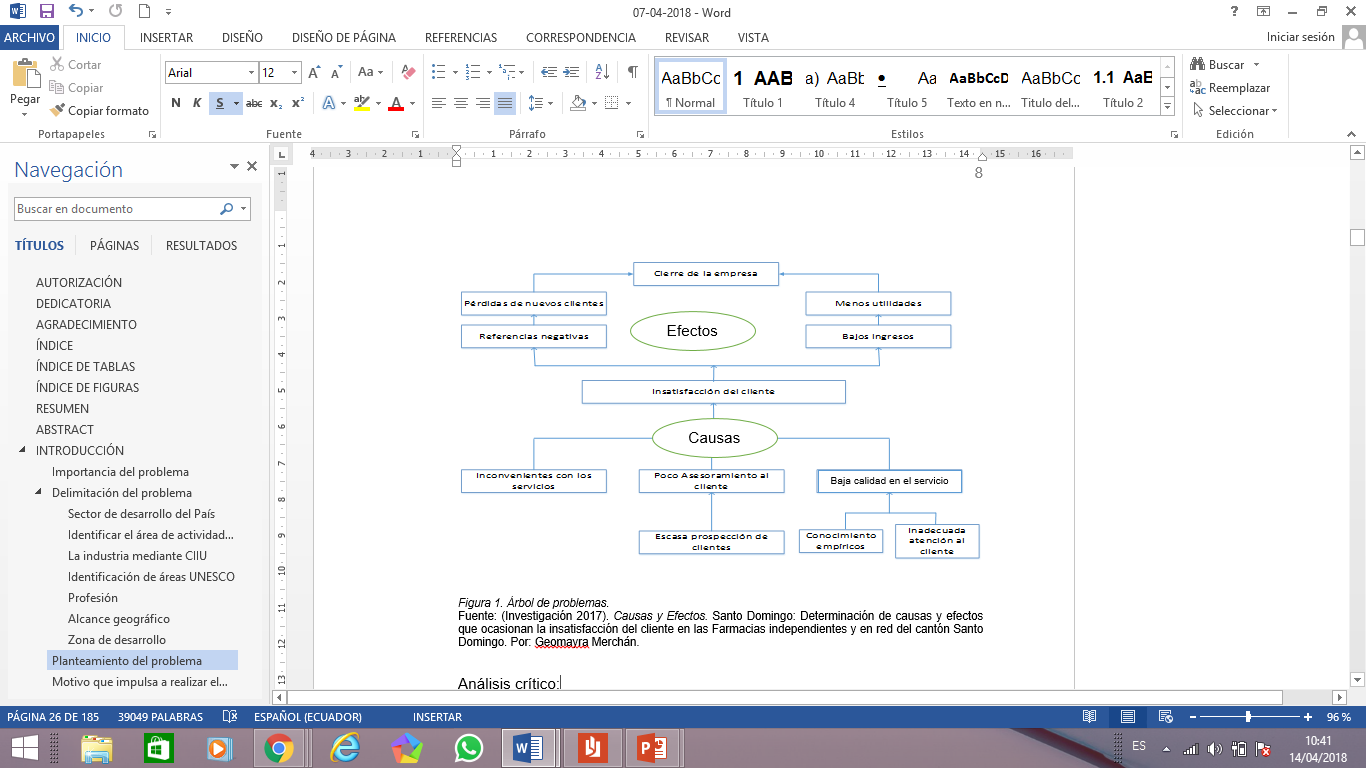 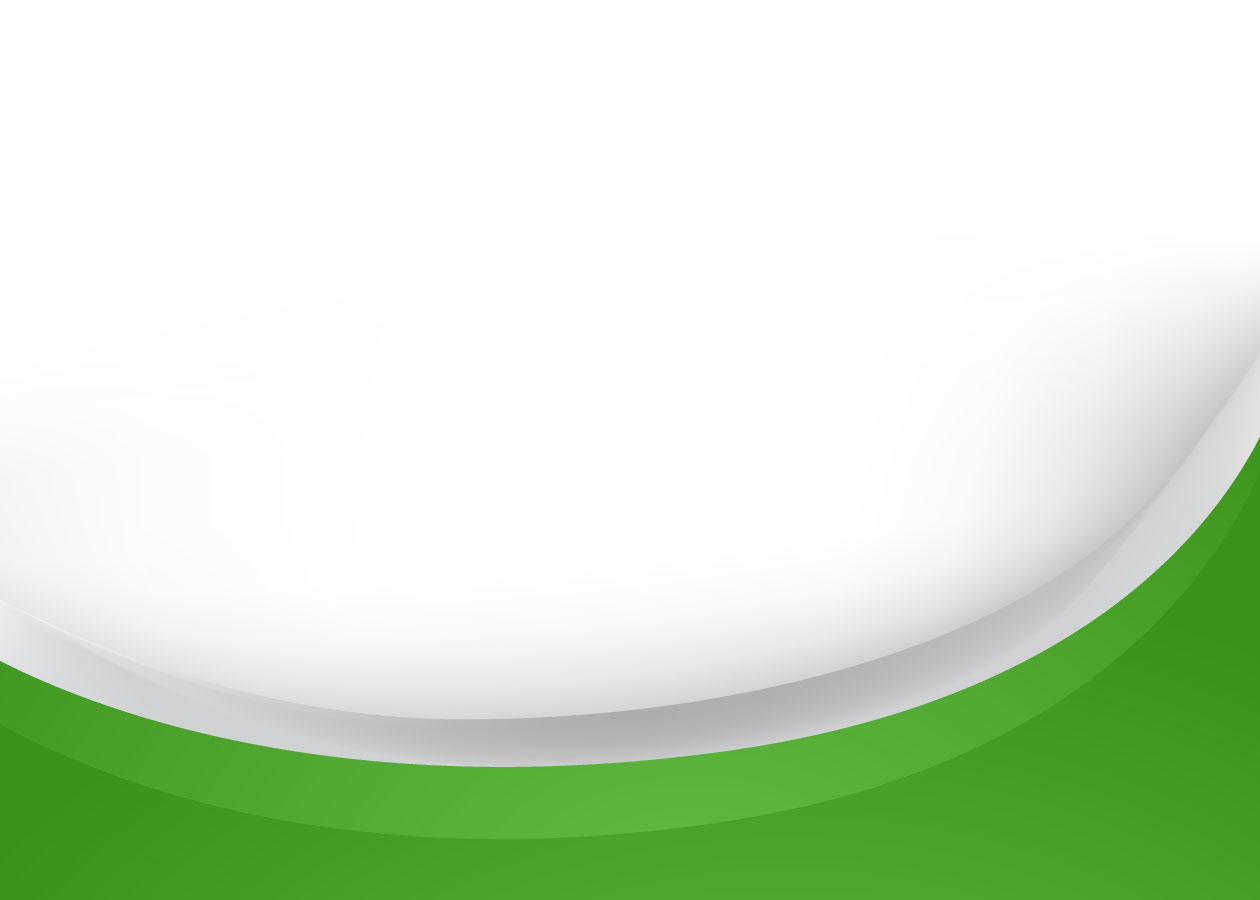 Objetivos:
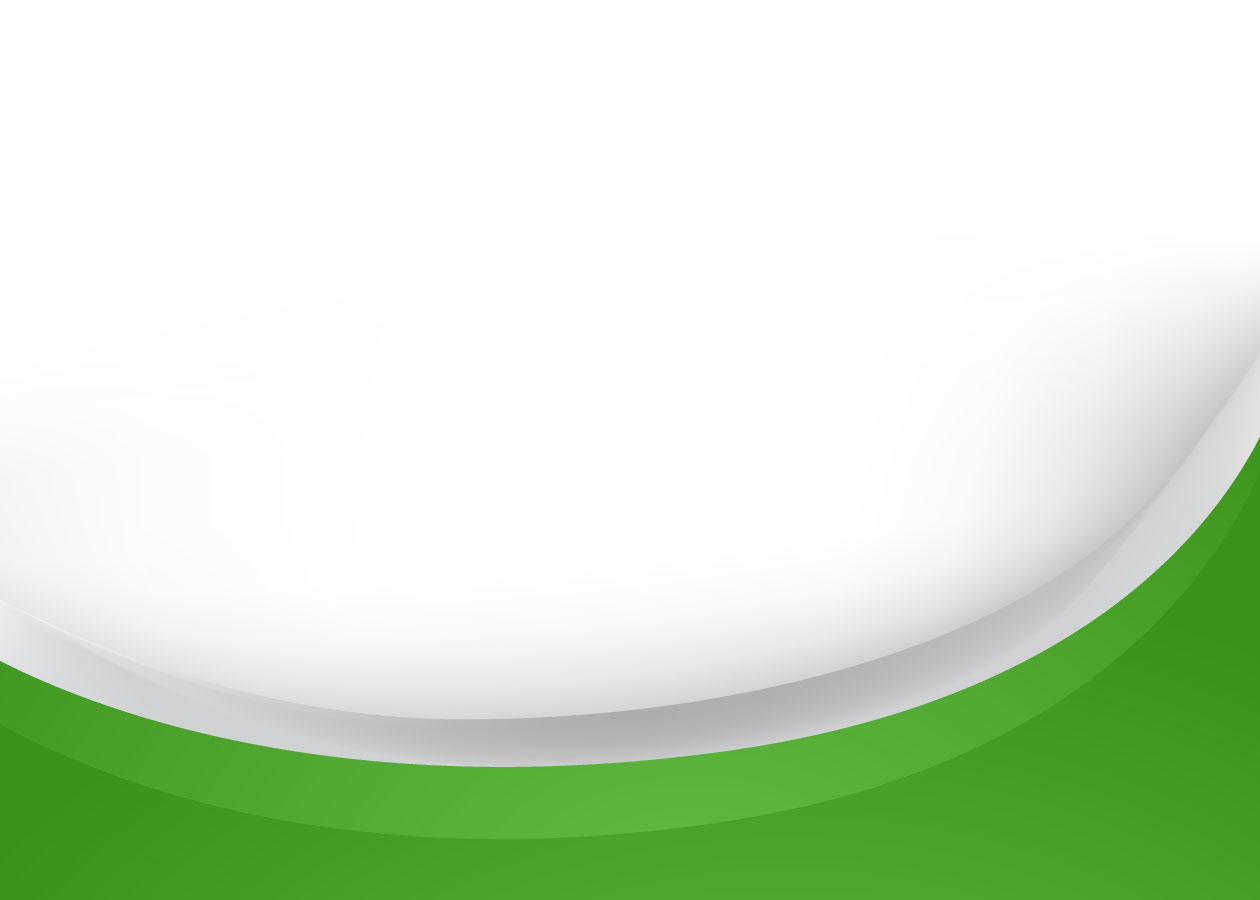 Hipótesis
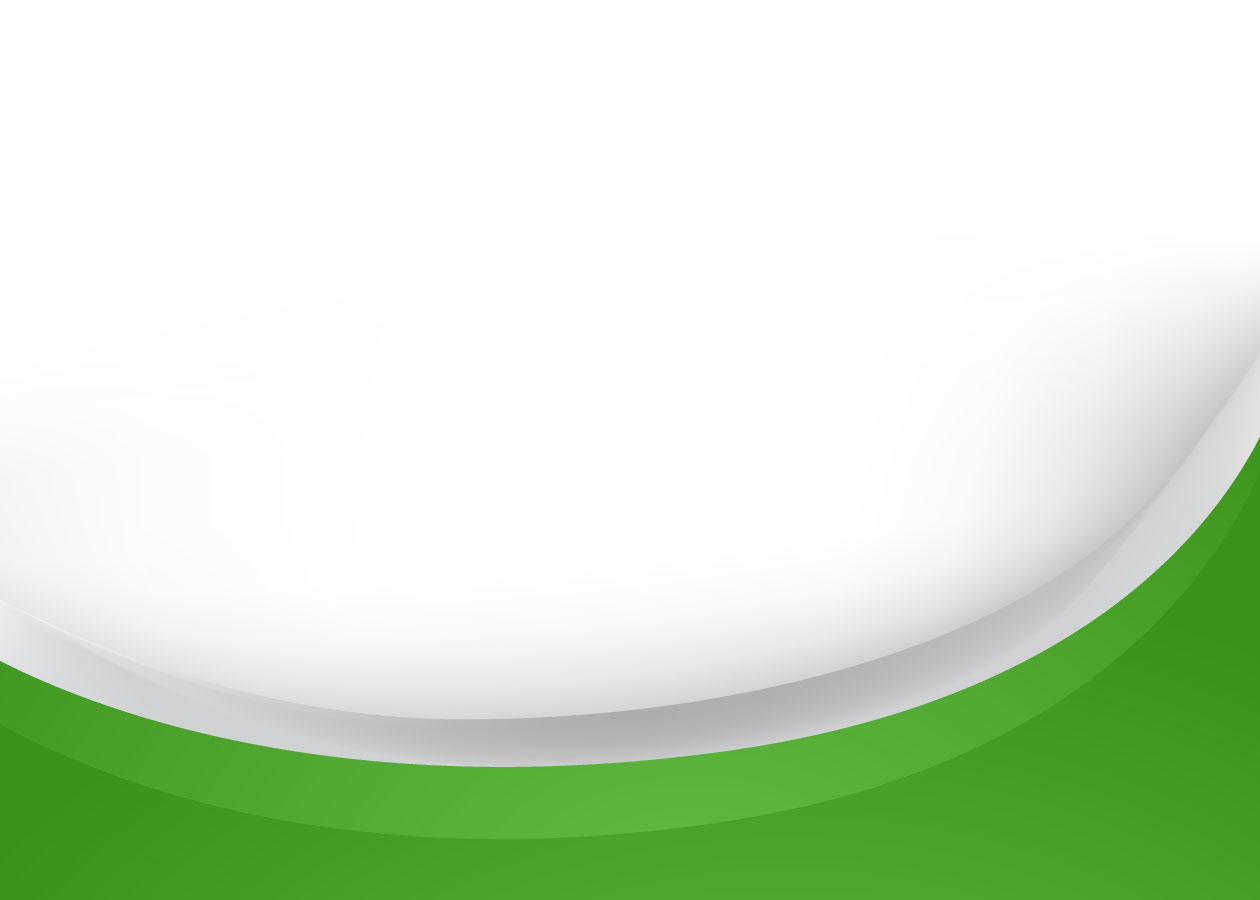 Teorías de soporte
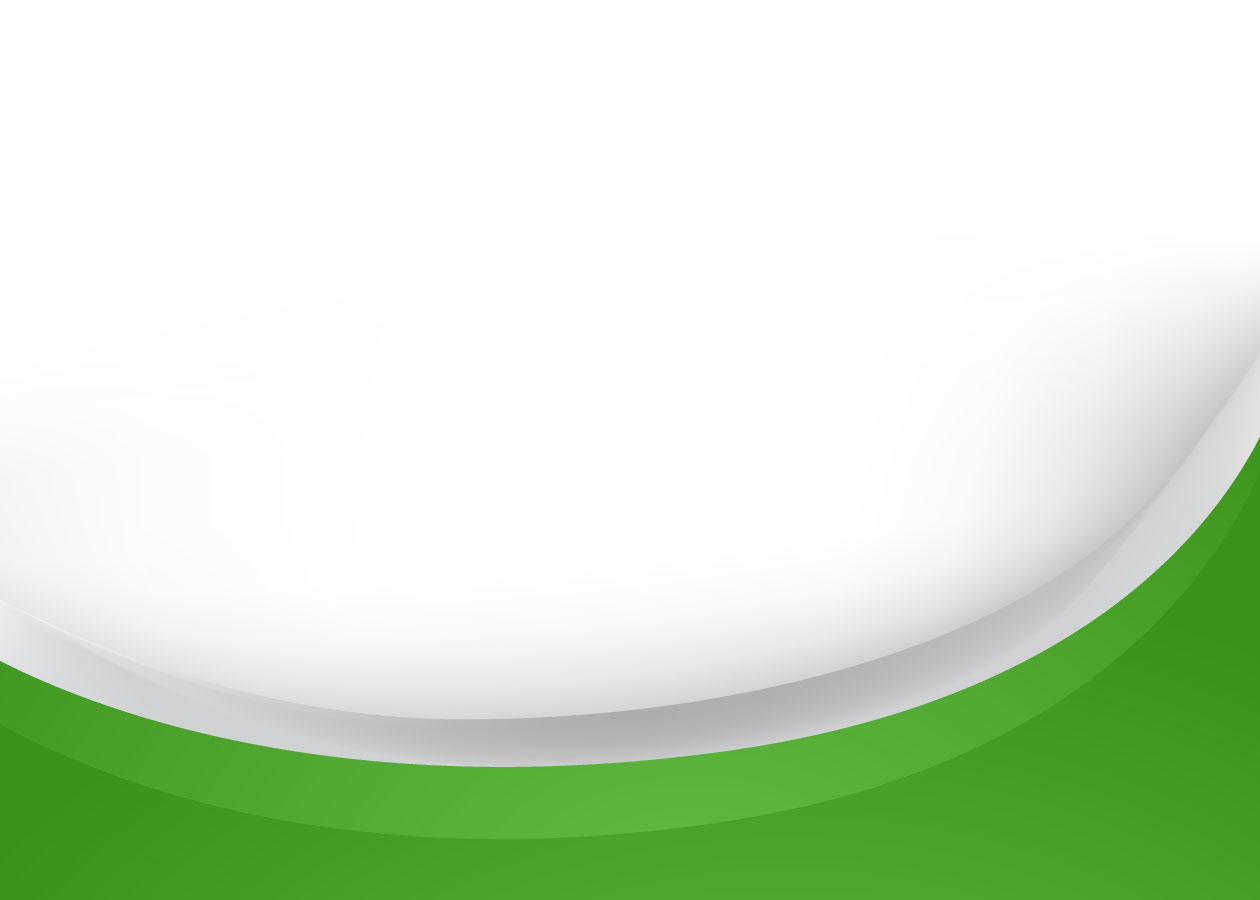 Marco referencial
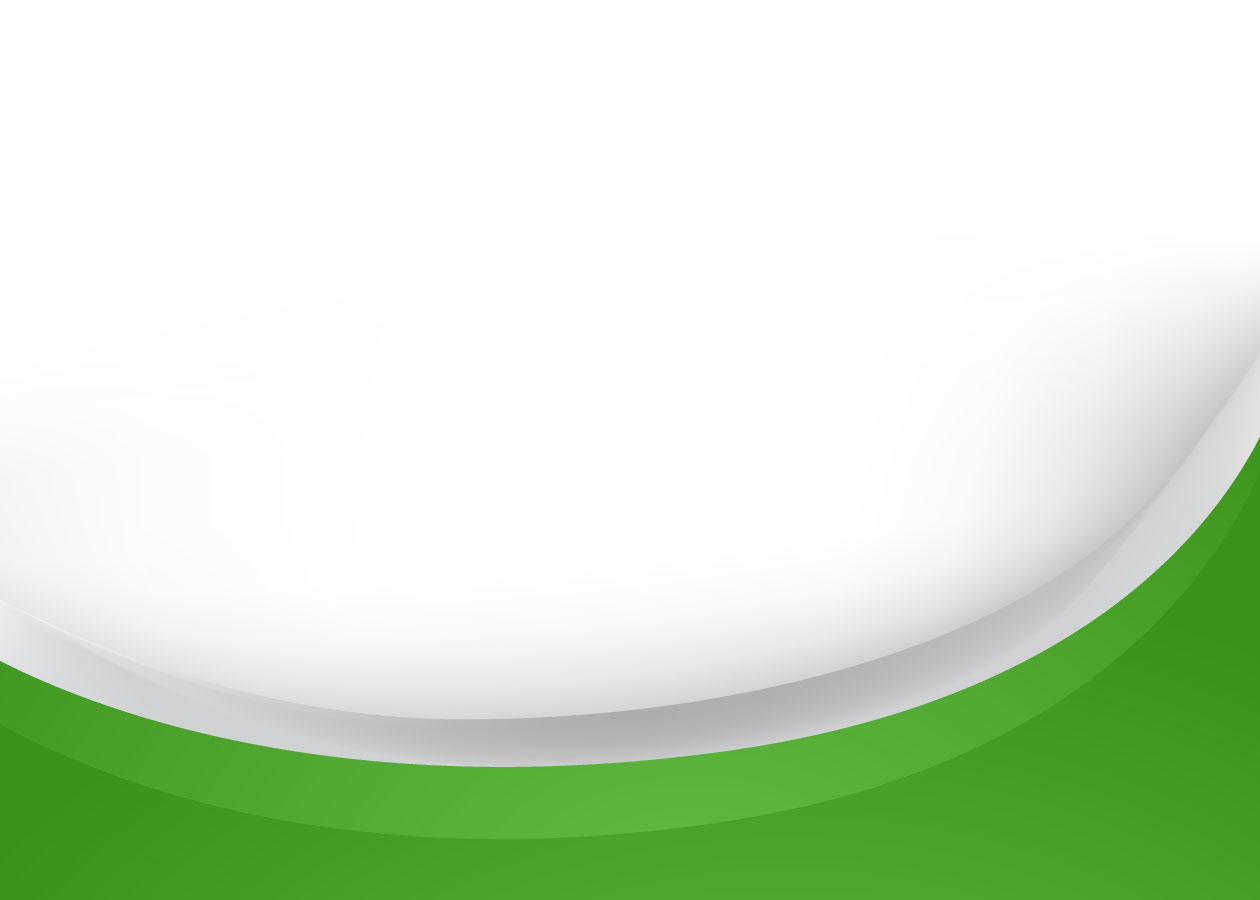 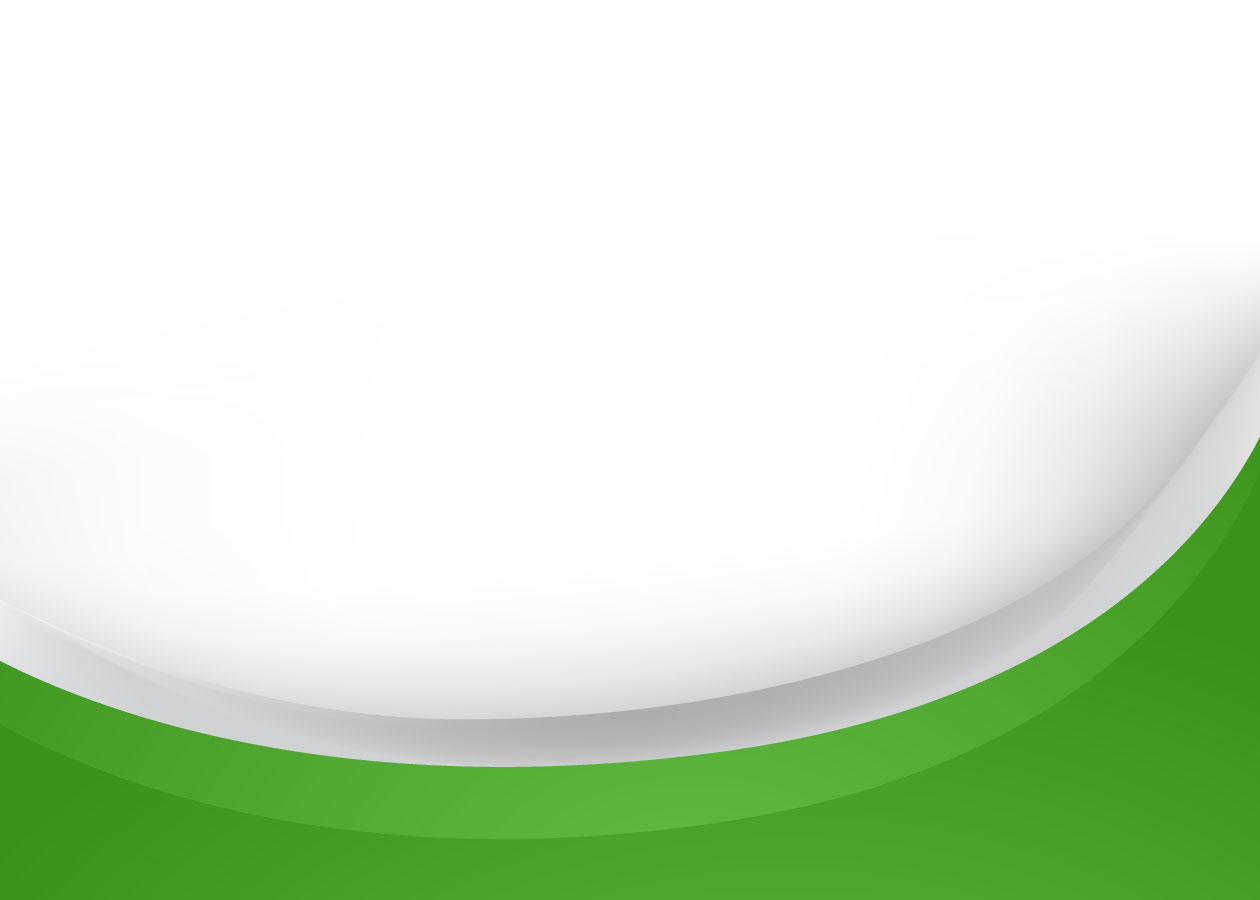 Procedimiento para la recolección de datos
Población objeto de estudio
Muestra
Universo
Fuente: Fascículo provincial Santo Domingo (INEC, 2010)
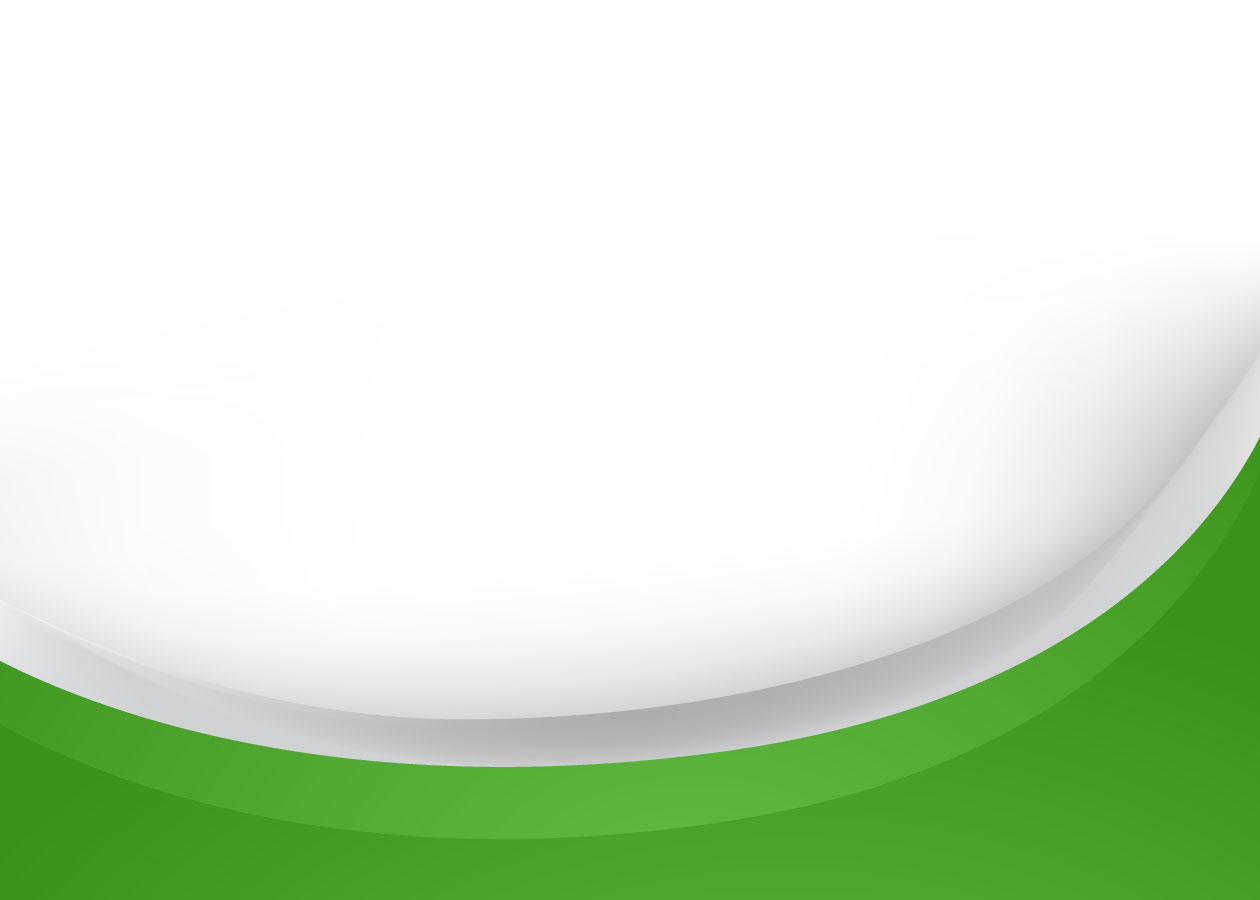 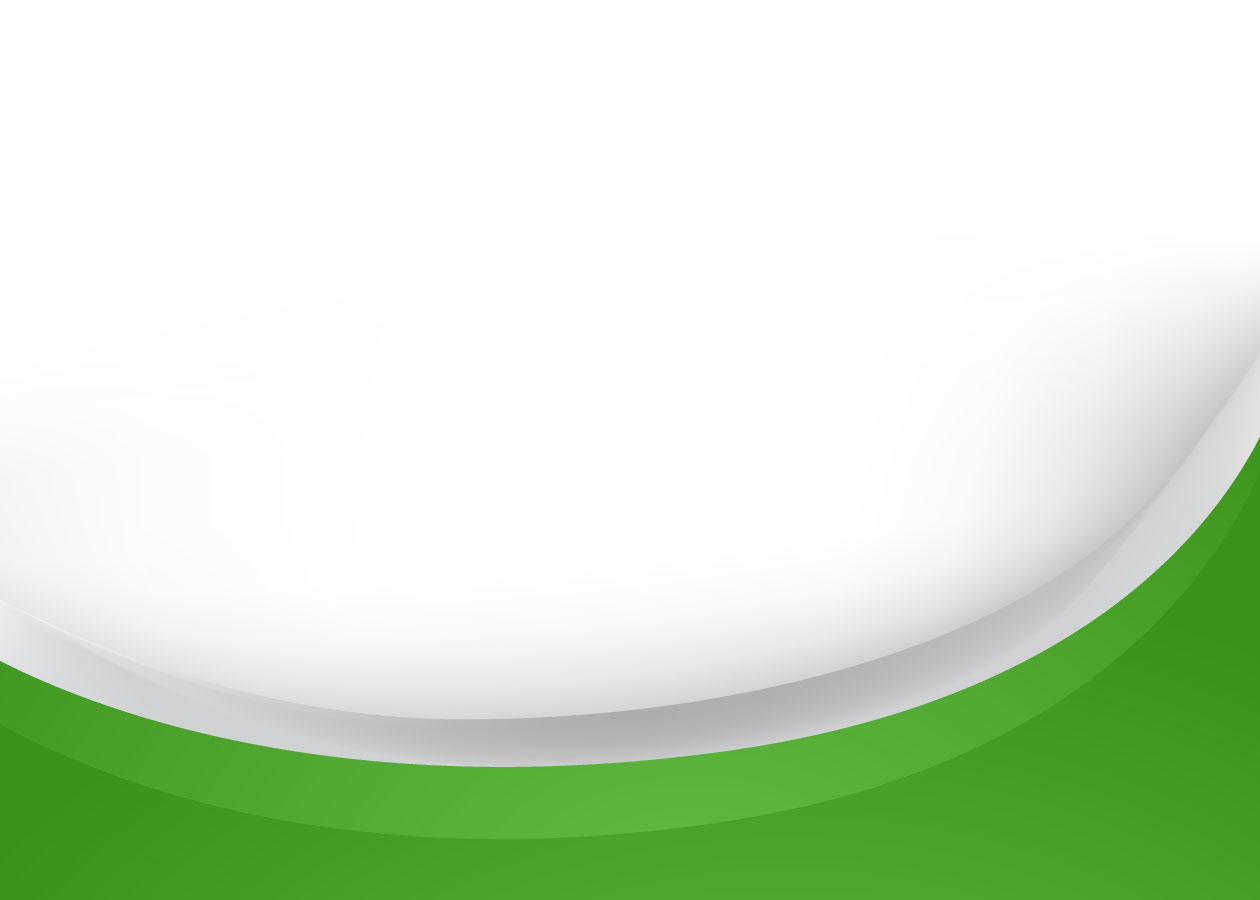 Plan de recopilación de datos
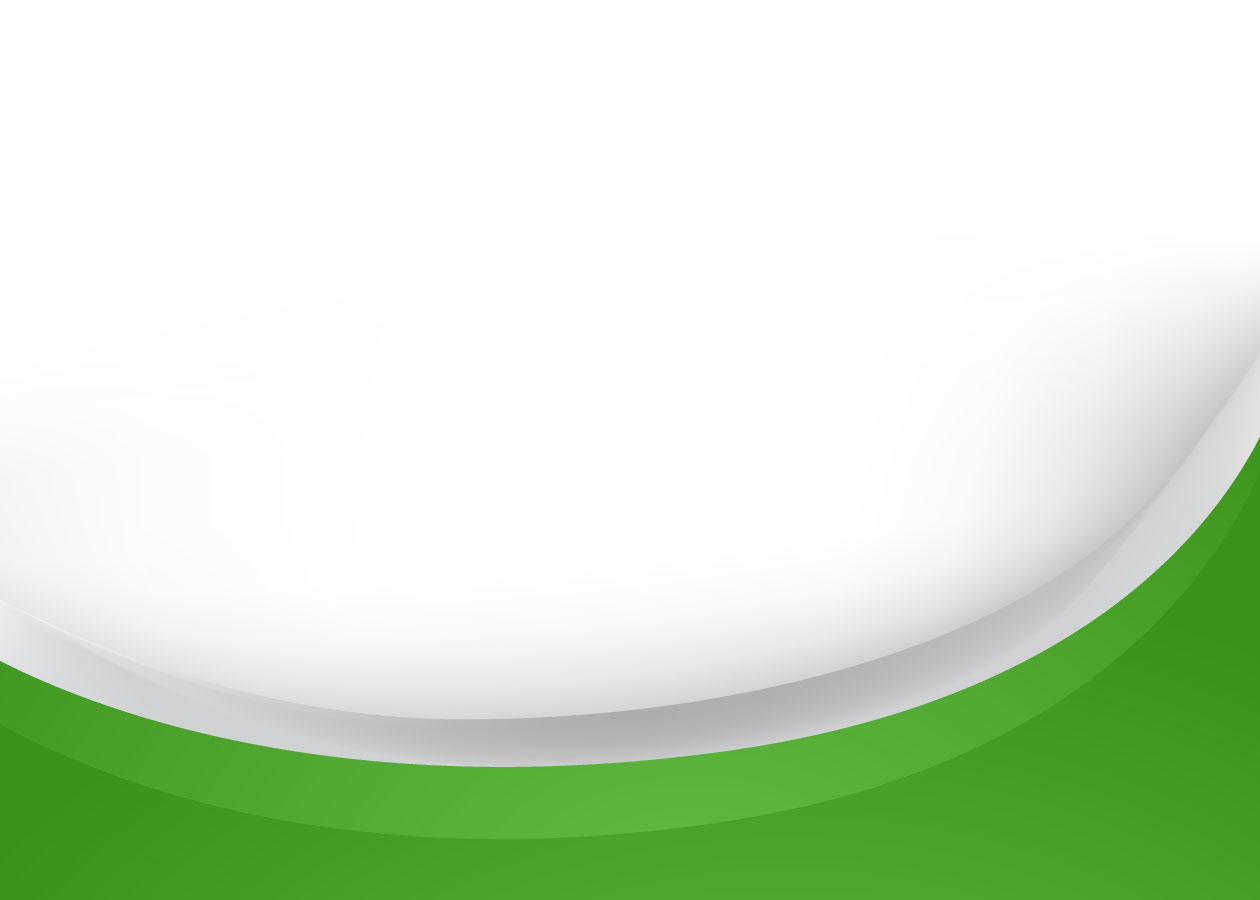 Validación de Alpha de Cronbach
La confiabilidad posee consistencia interna por que los items que hacen parte de la escala se correlacionan entre sí.
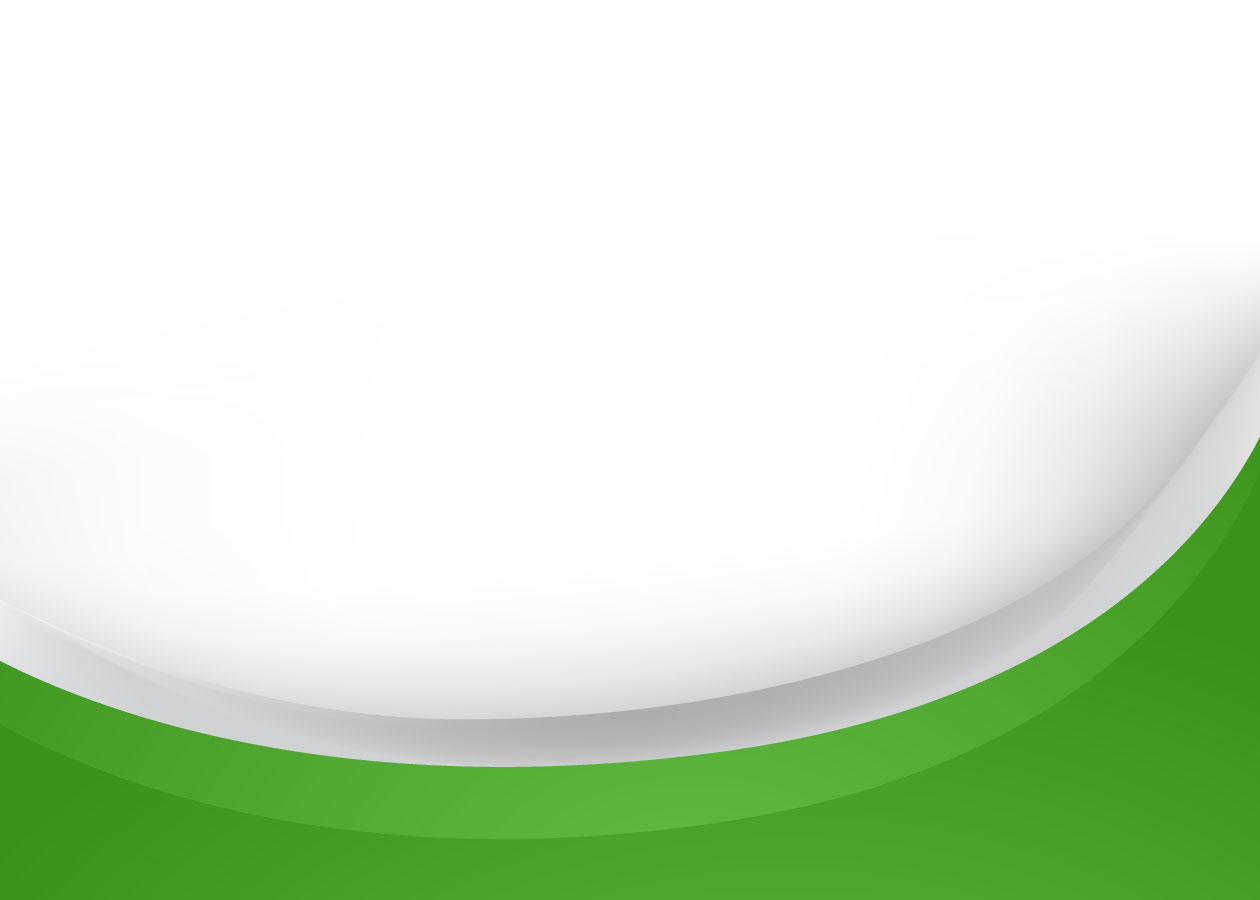 Análisis e Interpretación de resultados
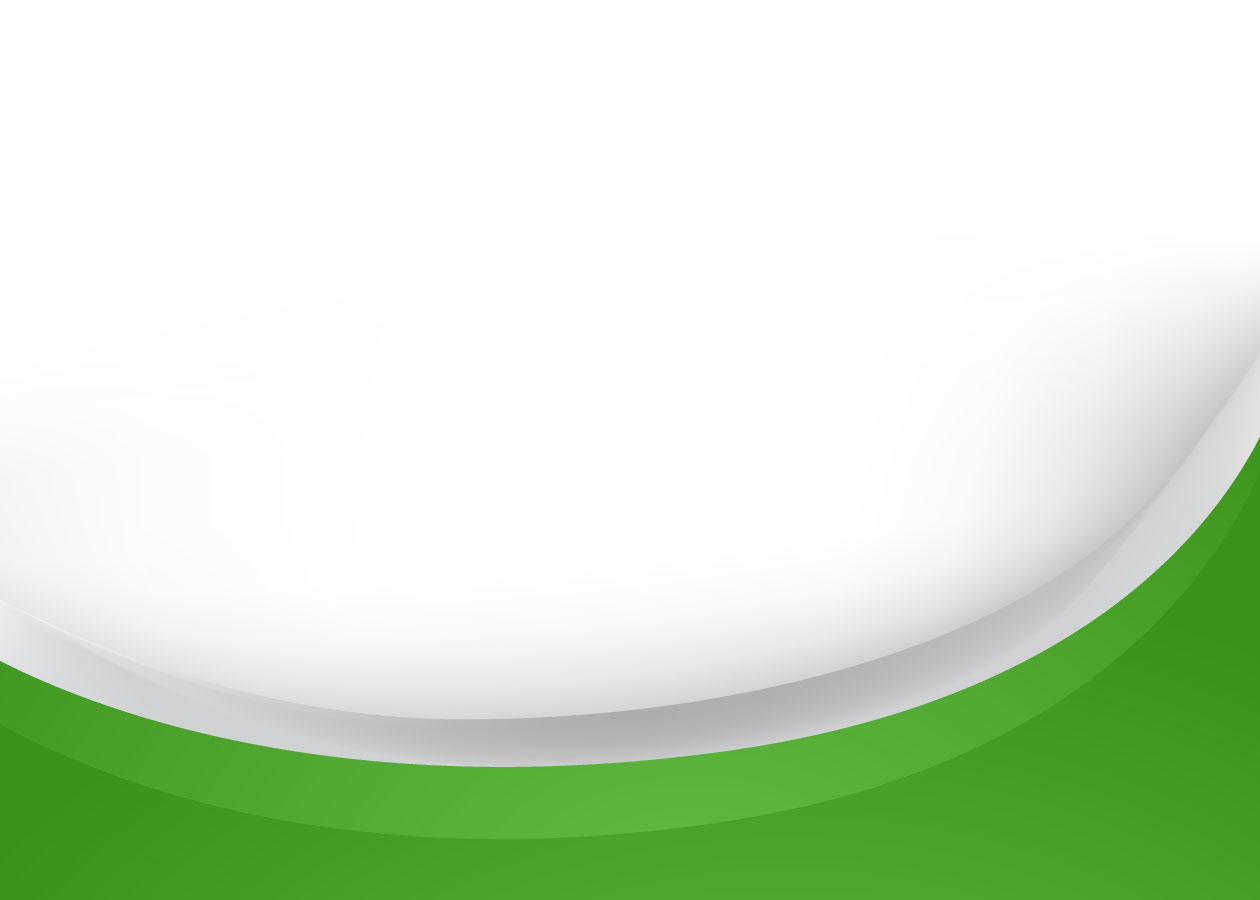 Bajo su criterio considera que la presentación del personal es?
Farmacias Independientes
Farmacias en red
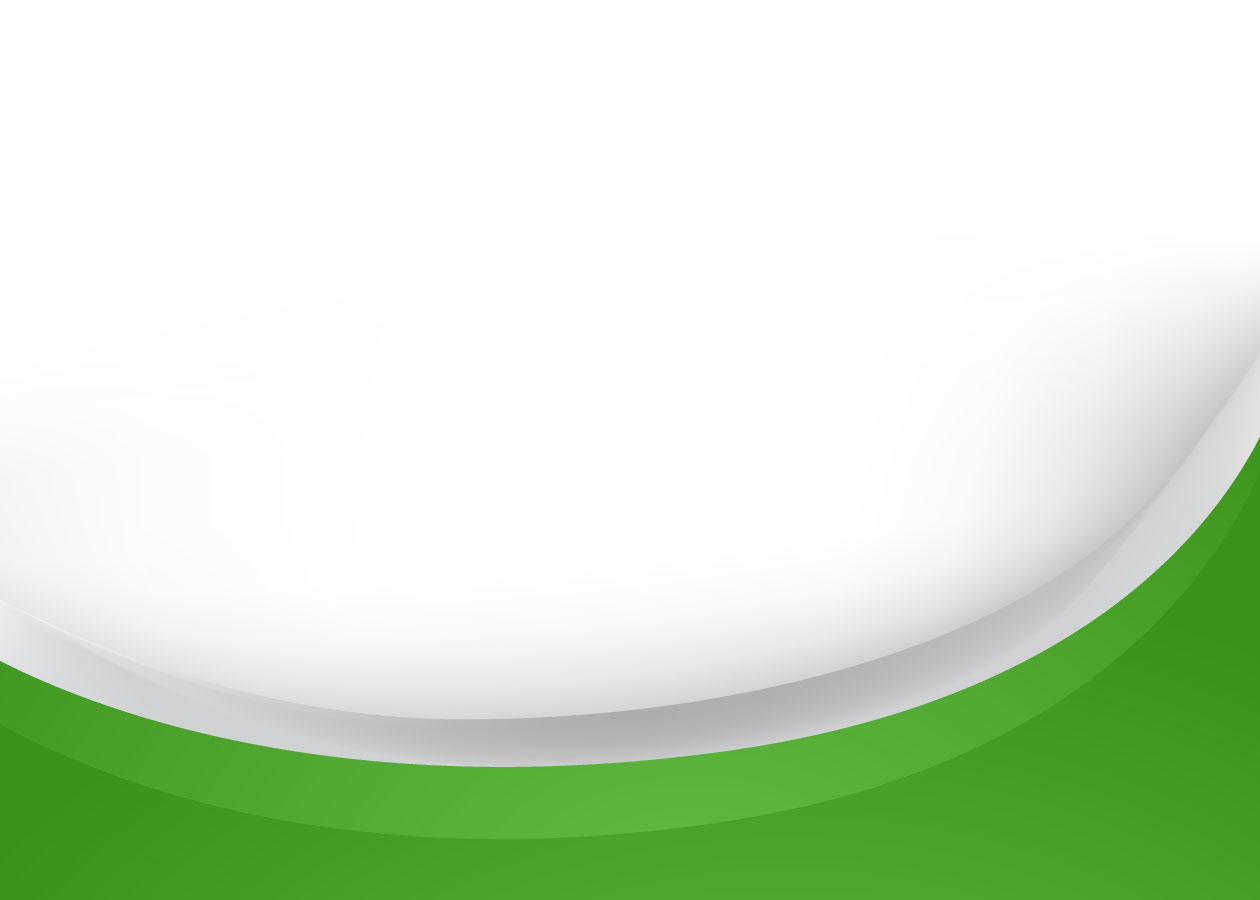 Cada vez que usted presenta objeciones o quejas, existe la predisposición de resolverle dicho inconveniente
Farmacias Independientes
Farmacias en Red
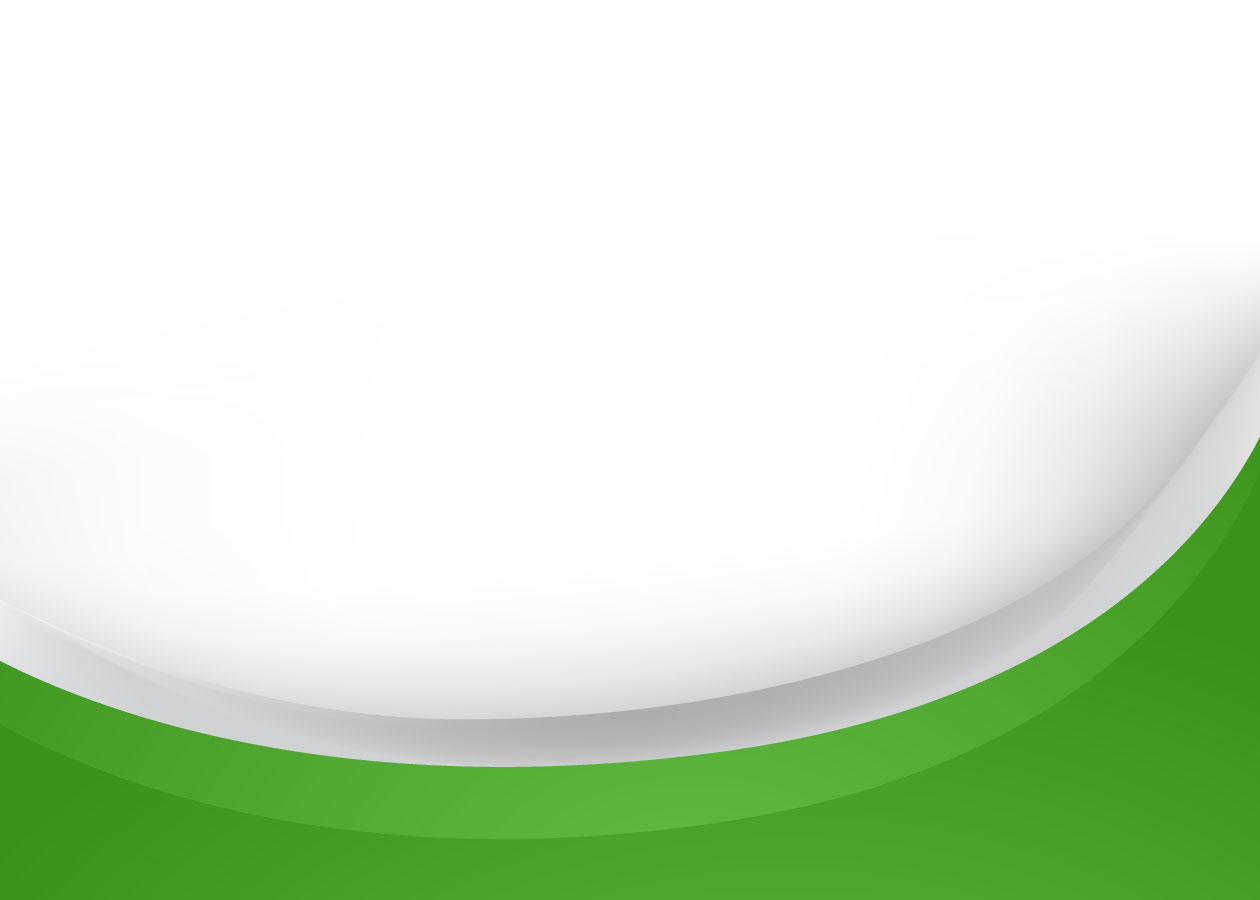 El personal farmacéutico muestra predisposición para ayudar a despejar sus incógnitas
Farmacias Independientes
Farmacias en Red
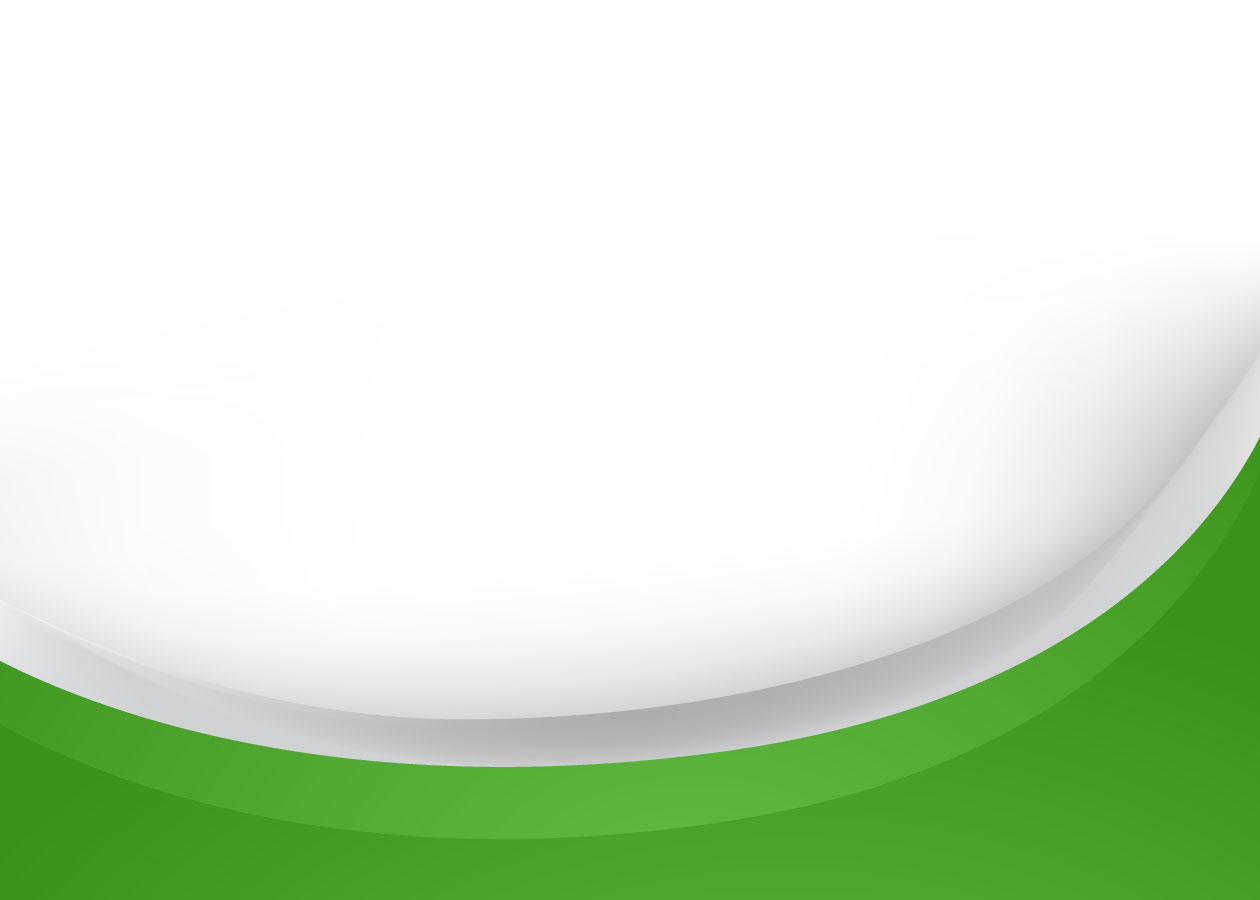 Existe cortesía comunicacional por parte del personal de atención al cliente:
Farmacias Independientes
Farmacias en Red
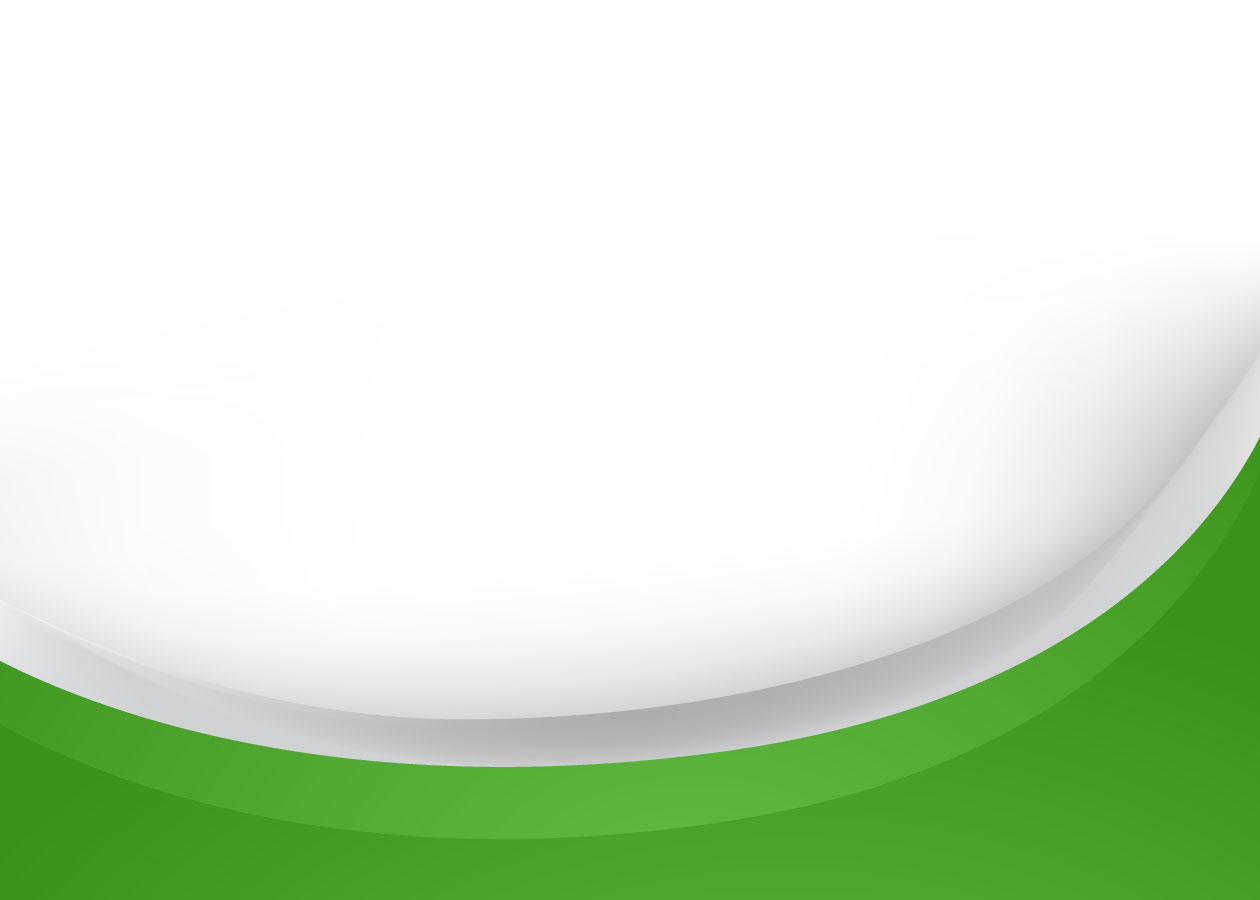 Respecto al servicio prestado por las farmacias cómo se siente
Farmacias Independientes
Farmacias en Red
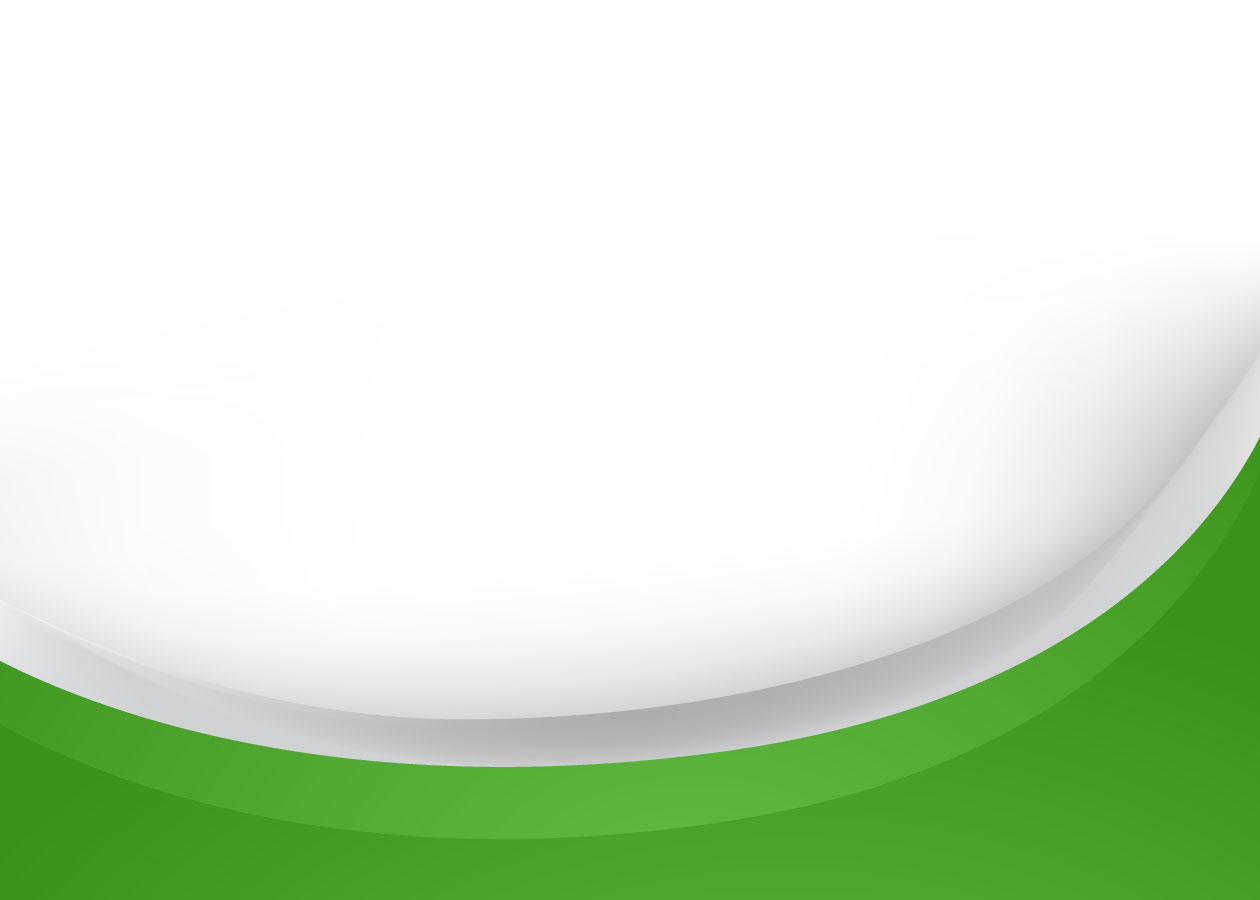 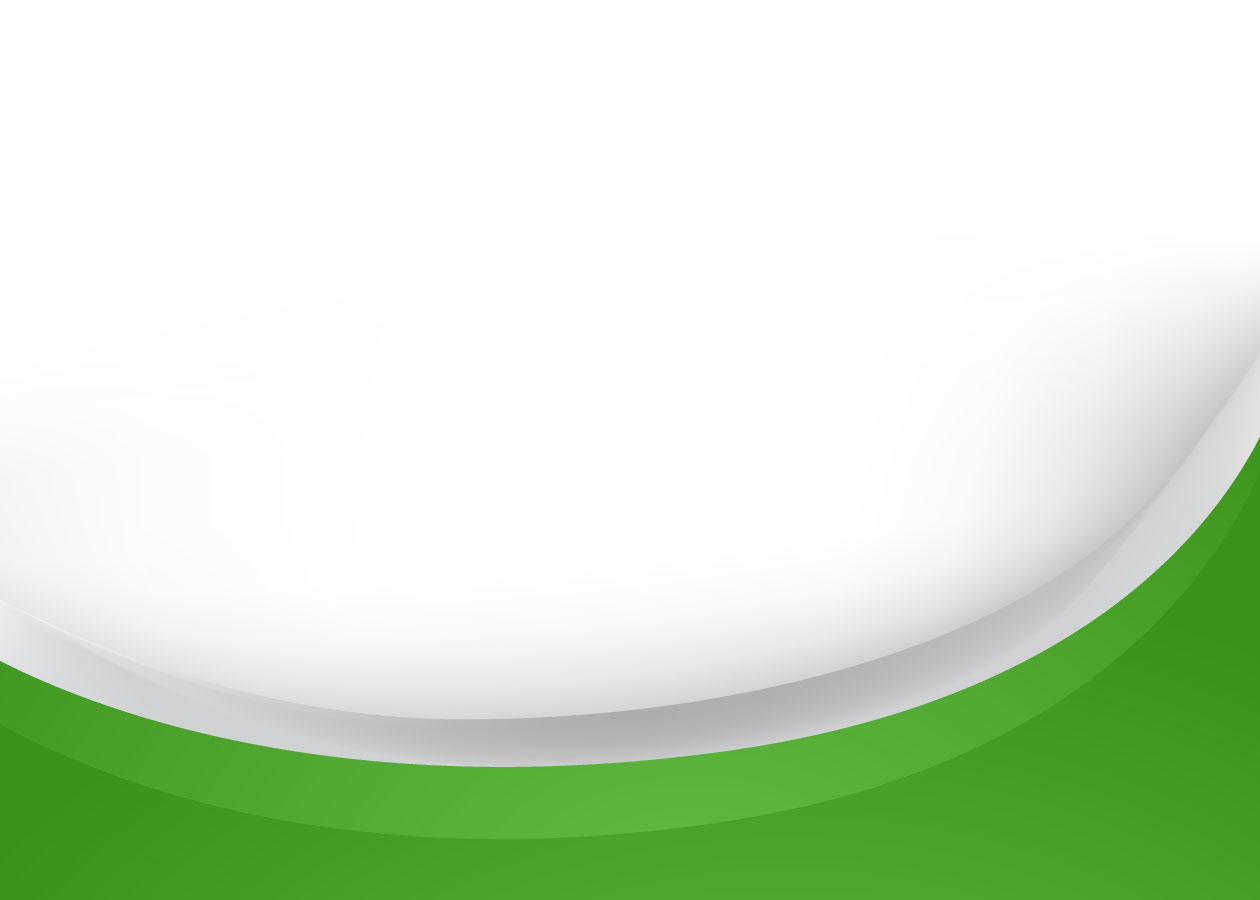 Propuesta
Título: Plan estratégico de marketing para mejorar el nivel de los servicios en las farmacias independientes del Cantón de Santo Domingo.
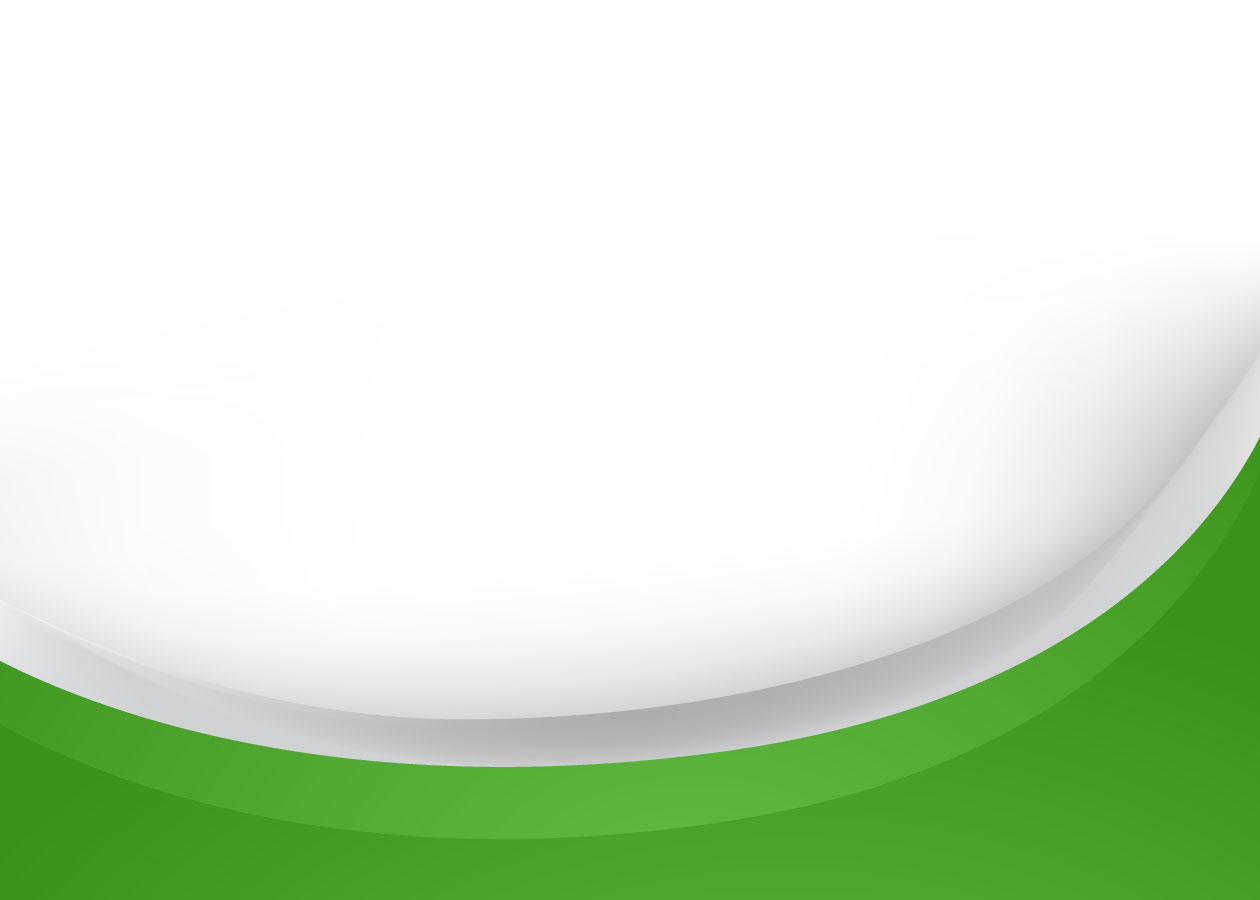 Objetivos
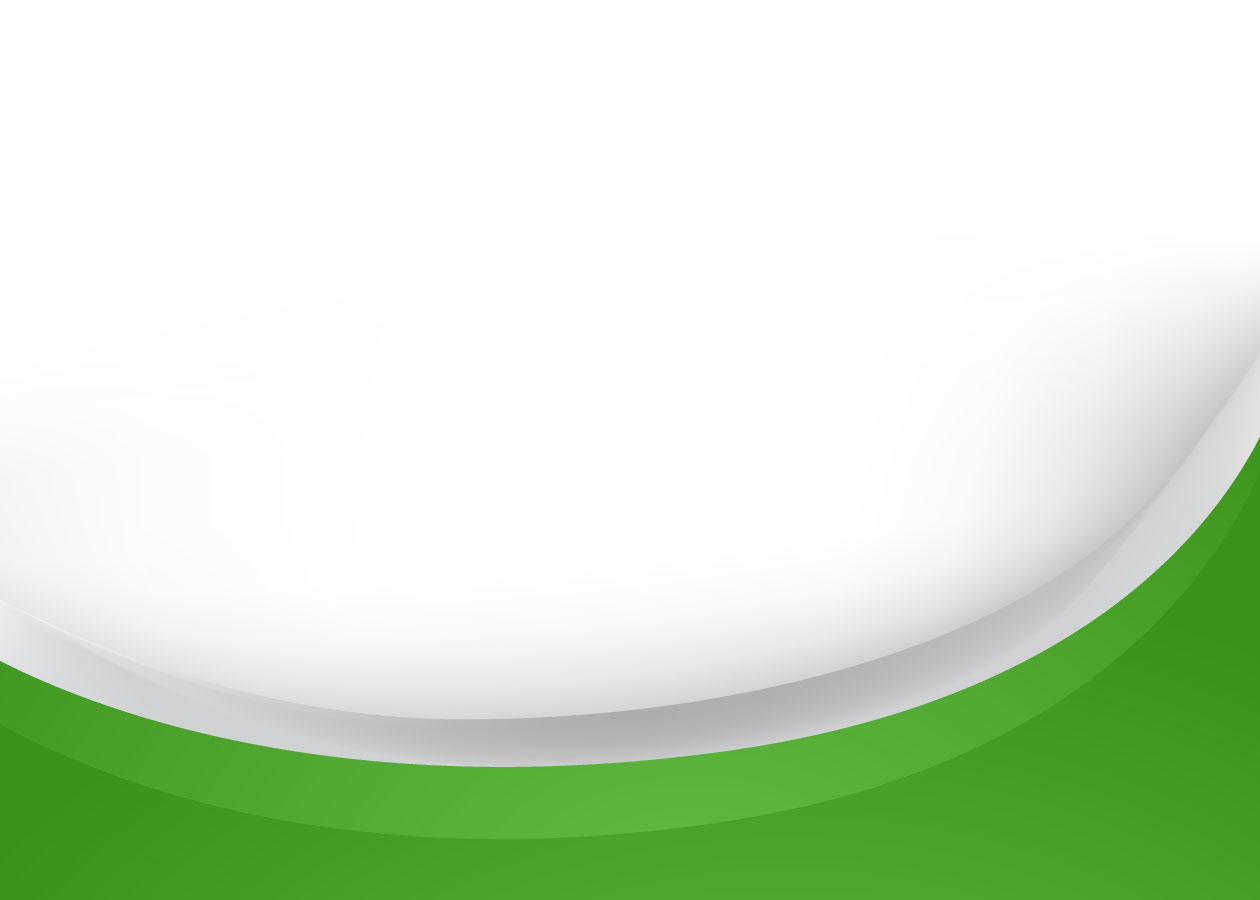 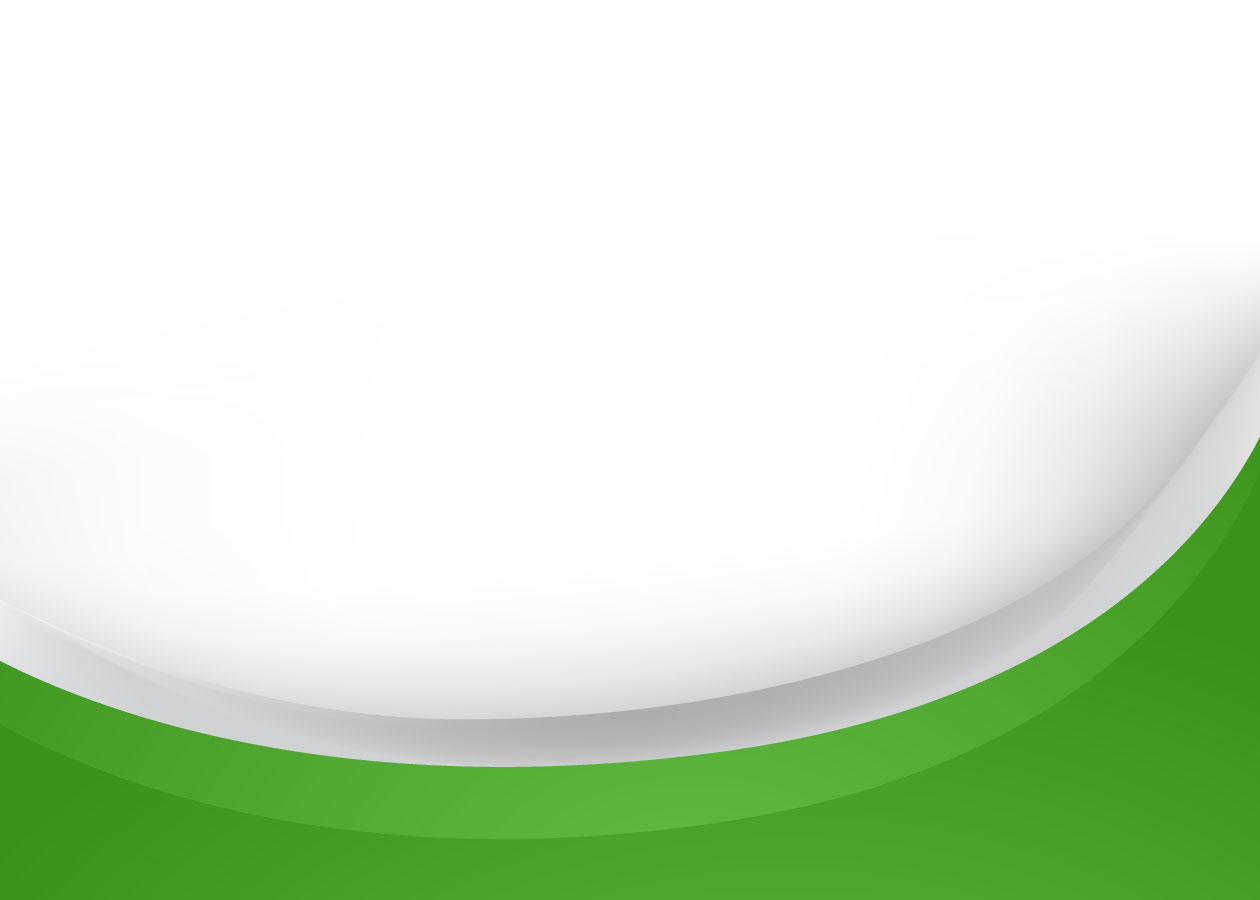 Diagnóstico Interno
Diagnóstico Externo
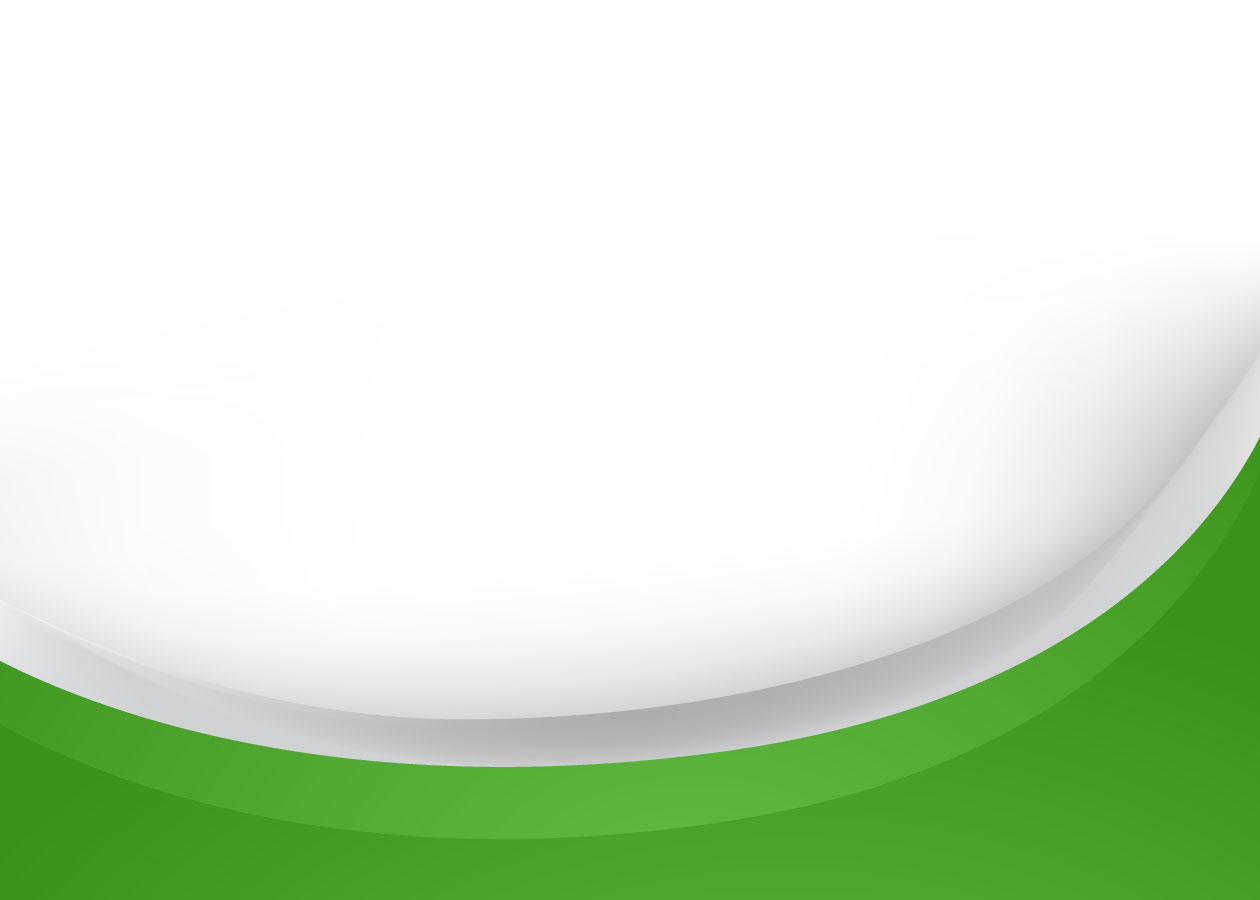 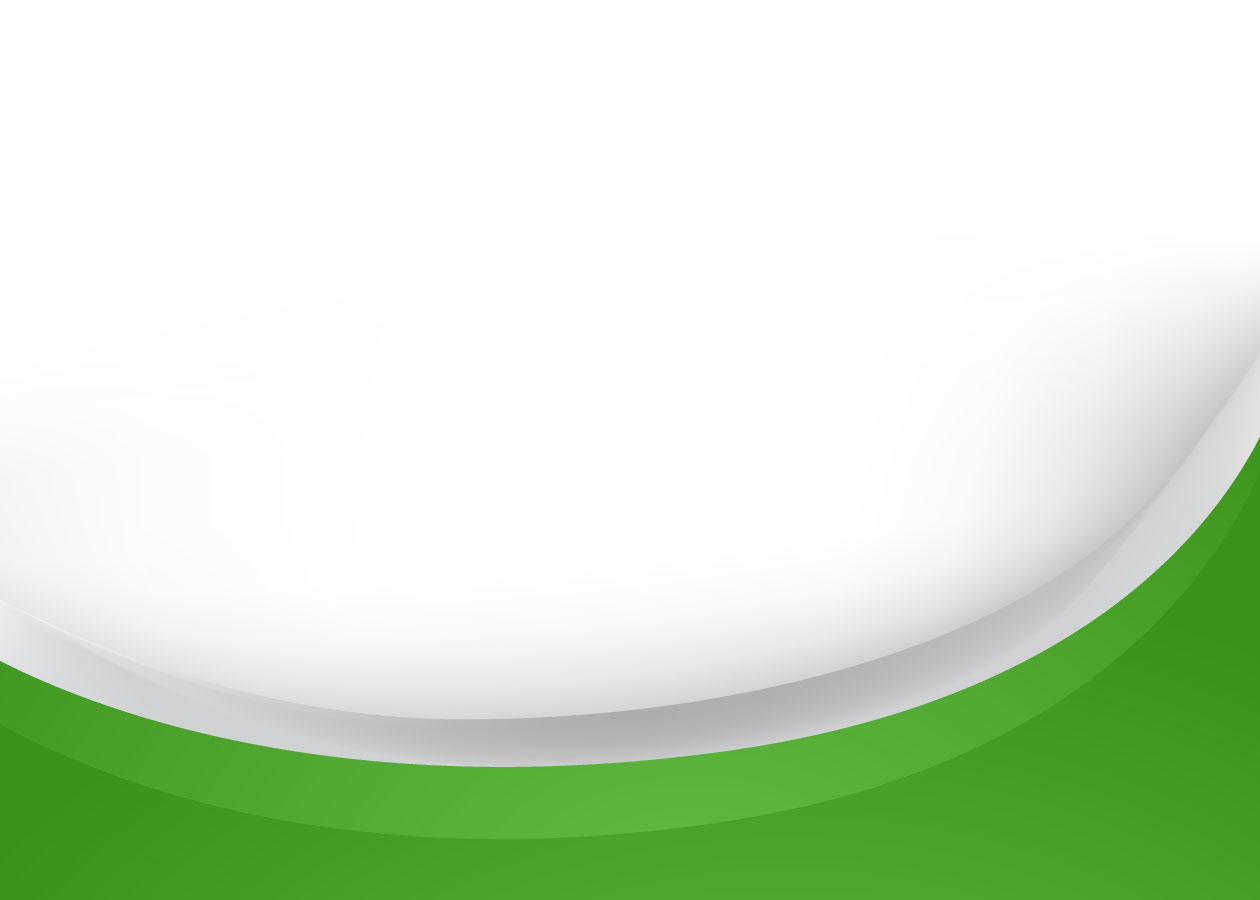 CONCLUSIONES
La problemática en estudio consistió en realizar un análisis comparativo de la calidad del servicio y satisfaccion al cliente para las farmacias independientes y en red de la ciudad de Santo Domingo, cuyas deficiencias demostraron la existencia de conocimientos empíricos, problemas de atención al cliente, falta de asesoramiento a compradores, conflictos con la servucción y la inadecuada prospección de clientes.

El proyecto de investigación fue desarrollado con base en teorías de soporte contemporáneas para fundamentar científicamente el tema de estudio. Además, el proceso metodológico ratifica la problemática, pues, se recopiló datos a través de técnicas e instrumentos, lo cuales evidencian la necesidad de proponer estrategias.

El proceso de recolección de datos se efectúo de manera técnica, en su totalidad aplicada por la autora, quien manejó un discurso conciliador para entablar diálogos provechosos entre el representante de la farmacéutica y el promotor principal del proyecto de investigación.

Se denota que las farmacias independientes son las que no satisfacen las necesidades latentes del mercado. Las farmacias en red son aquellas que presentan mejor proceso de ventas, por ende, la ciudadanía no emite quejas frecuentes de la gestión comercial de las mismas.
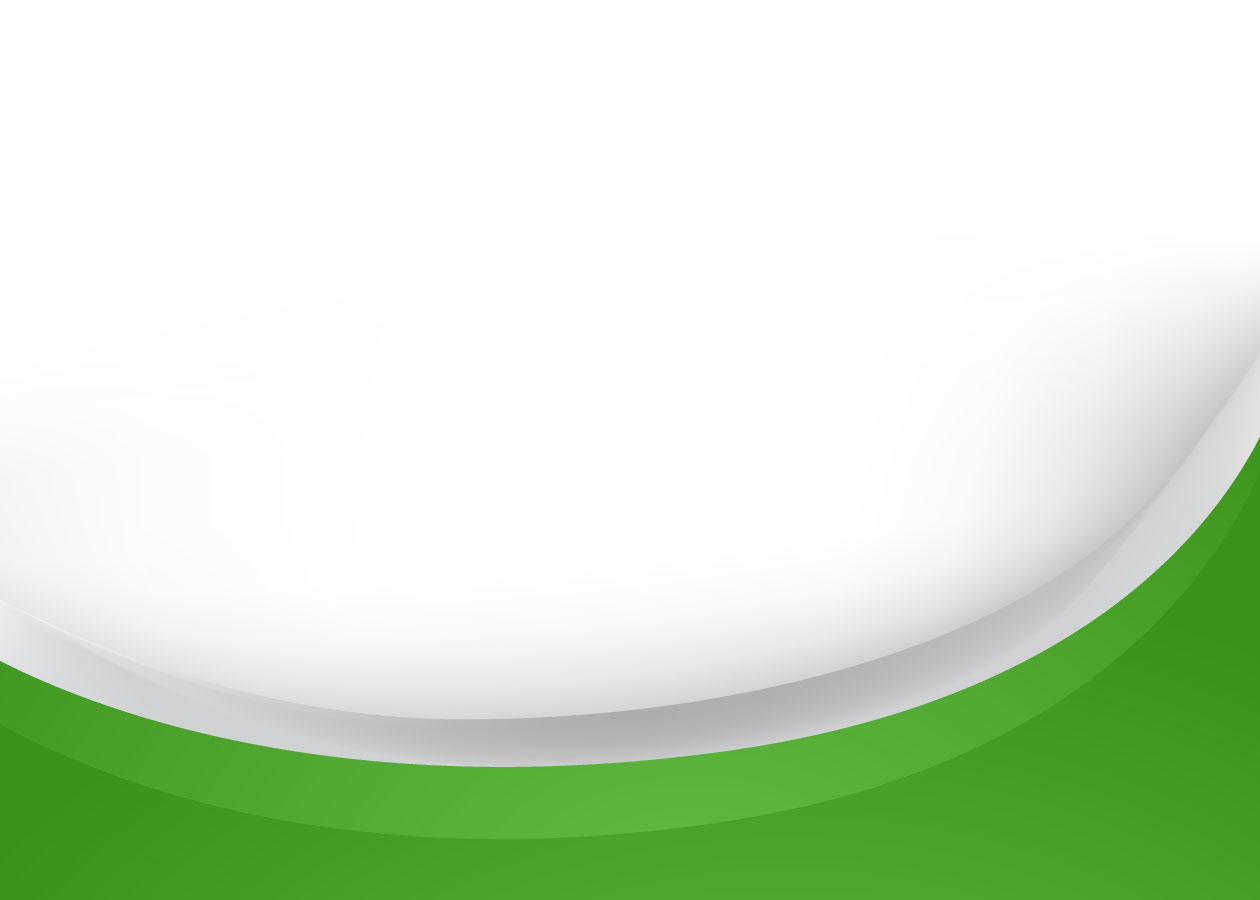 RECOMENDACIONES
Monitorear periódicamente la gestión comercial, la filosofía empresarial y el desempeño de las funciones asignadas a cada colaborador, a fin de construir un diagnóstico que arroje como resultado la situación actual de las farmacias independientes, lo cual permita proponer acciones correctivas para promover la calidad del servicio. 
 
Revisar constantemente fuentes de consulta actualizadas, bases de datos indexadas y demás fuentes referenciales de internet para fundamentar científicamente cada uno de los trabajos adyacentes de aquí en más se efectúen con el fin de complementar y fortalecer la calidad del servicio de las farmacias independientes y en red.
 
Adicionalmente la aplicación de instrumentos de investigación permite identificar el grado de satisfacción de los usuarios, pues de ellos depende la prospección por referencias y la fidelidad, cuyo aporte beneficia al nivel de ingresos de la empresa.
 
Es importante disponer de una inducción previa como una acción preparatoria para el proceso de recolección de datos, la razón de recomendar la misma, es por durante la experiencia vivida en el presente proyecto, se identificó comportamientos distintos de los involucrados, lo cual condujo en determinado momento a una confusión mínima porque ventajosamente la mayoría de encuestados colaboró con el trabajo de campo.
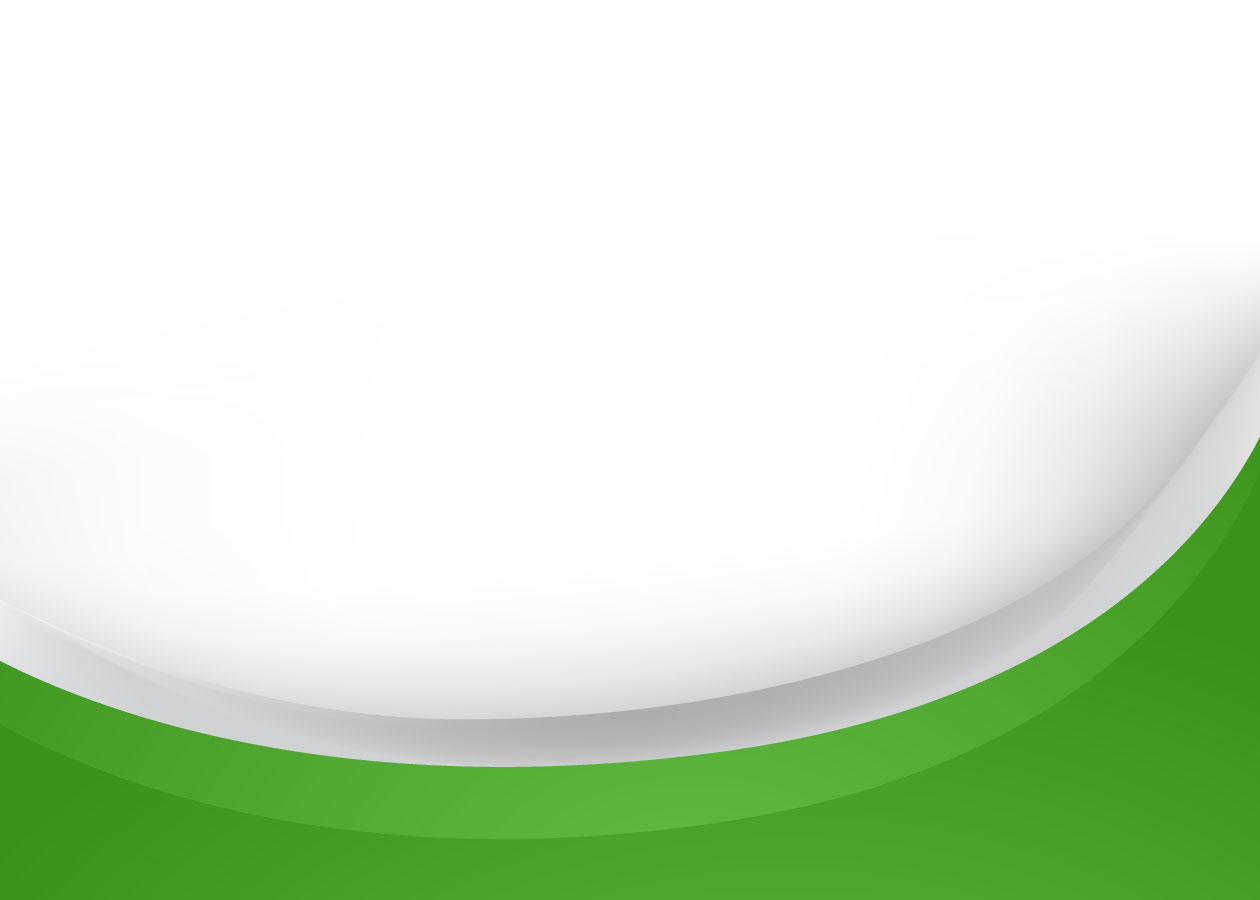 Gracias ……